Core Methods in Educational Data Mining
HUDK4050Fall 2015
Quick question
I’m now going to be in NY the first week of December

I was thinking of un-cancelling class on 12/1,in exchange for 12/8

What do people prefer? Let’s take a vote
Assignment B7
Any questions about k-Means in the homework?
Any questions about expectation maximization in the homework?
Any questions about agglomerative clustering in the homework?
Any questions?
Any general questions about k-Means?
Let’s play with clustering a bit
Apply k-means using the following points and initial centroids

I need 5 volunteers!
+3





0





-3
time
0							1
pknow
+3





0





-3
time
0							1
pknow
+3





0





-3
time
0							1
pknow
+3





0





-3
time
0							1
pknow
+3





0





-3
time
0							1
pknow
Any comments on exercise?
Why
Is distortion/MSD good for choosing between randomized restarts

But bad for choosing cluster size?
Why
Isn’t cross-validated distortion/MSD good for choosing cluster size?

Why doesn’t cross-validation fix the issue?
What
Is the solution?
Is there a better way
To choose the number of clusters

Than just the adjusted fit?
Silhouette Analysis
An increasingly popular method for determining how many clusters to use (Rousseeuw, 1987; Kaufman & Rousseeuw, 1990)
Silhouette Analysis
Silhouette plot shows how close each point in a cluster is to points in adjacent clusters

Silhouette values scaled from -1 to 1
Close to +1: Data point is far from adjacent clusters
Close to 0: Data point is at boundary between clusters
Close to -1: Data point is closer to other cluster than its own cluster
Silhouette Formula
Example from http://scikit-learn.org/ stable/auto_examples/cluster/ plot_kmeans_silhouette_analysis.html
Good clusters
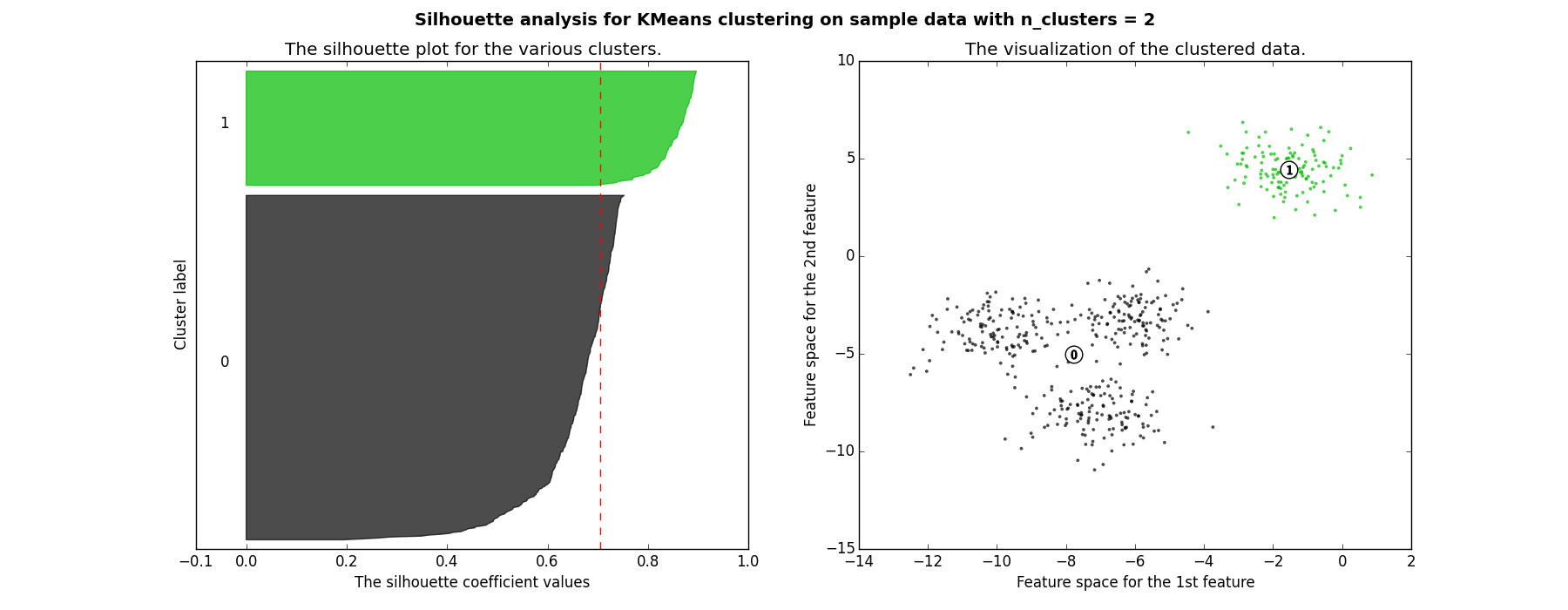 Good clusters
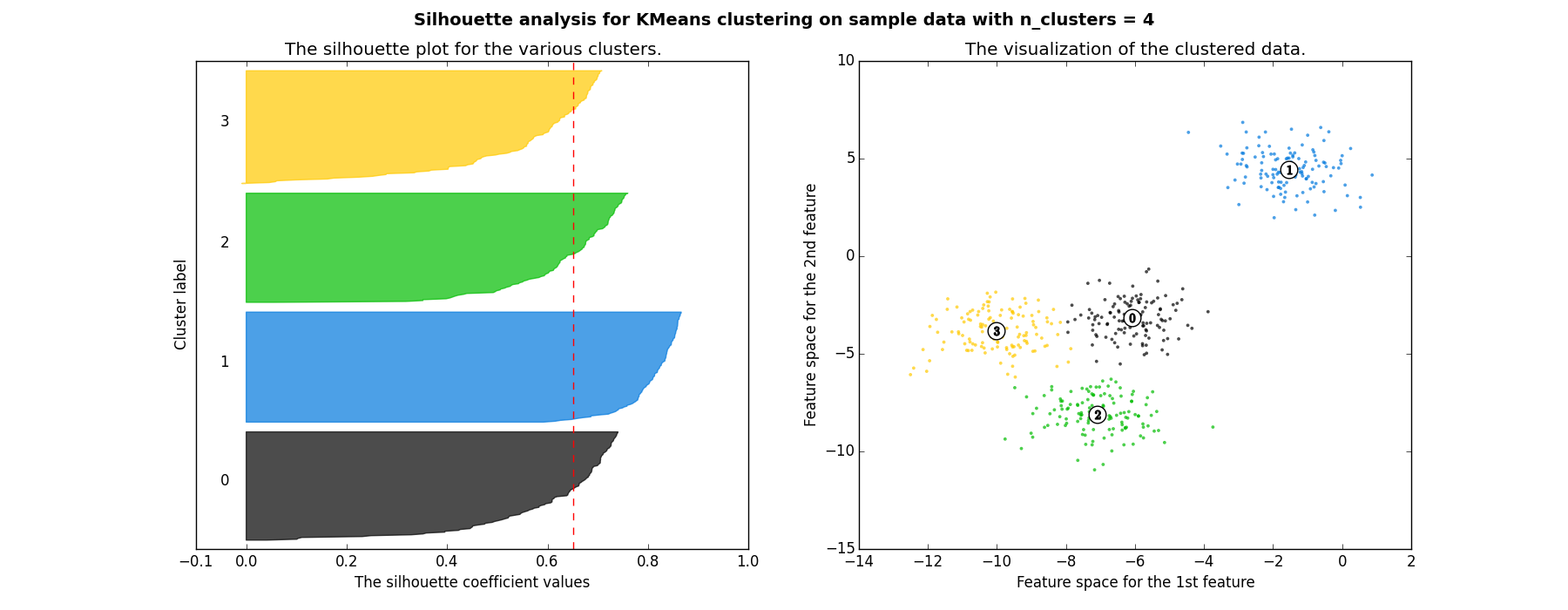 Bad clusters
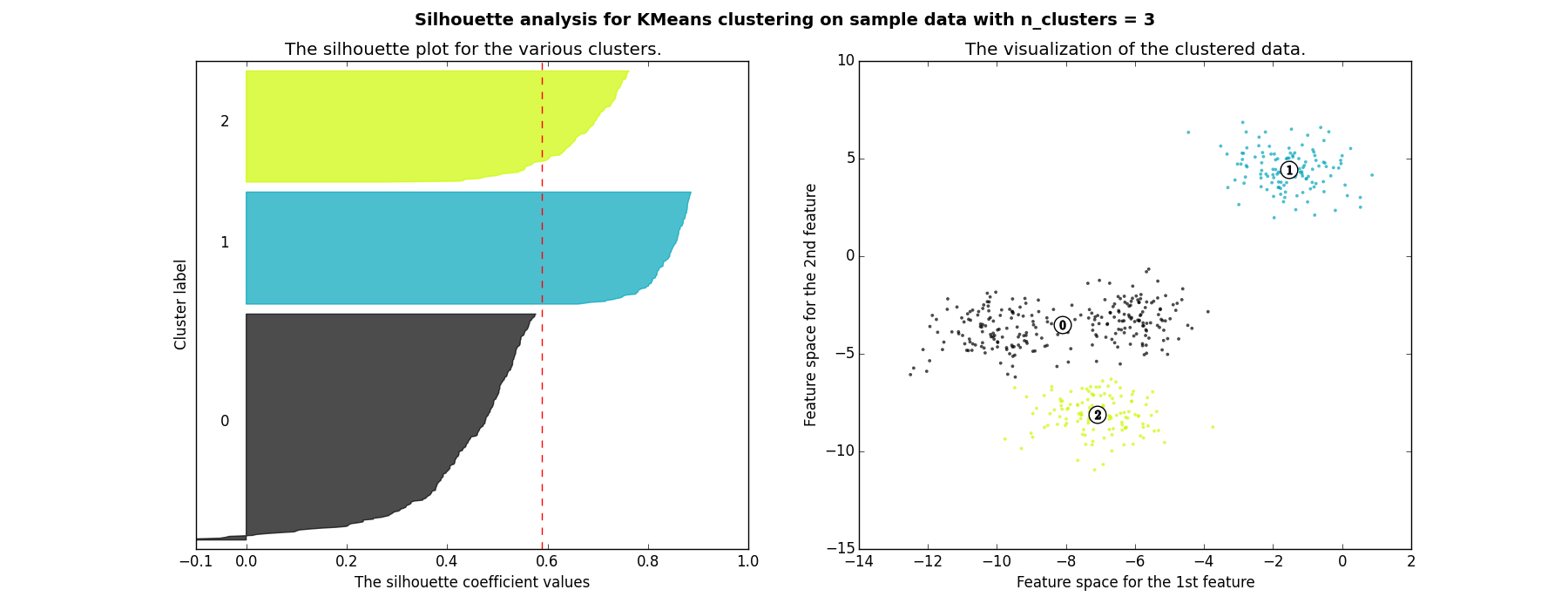 Bad clusters
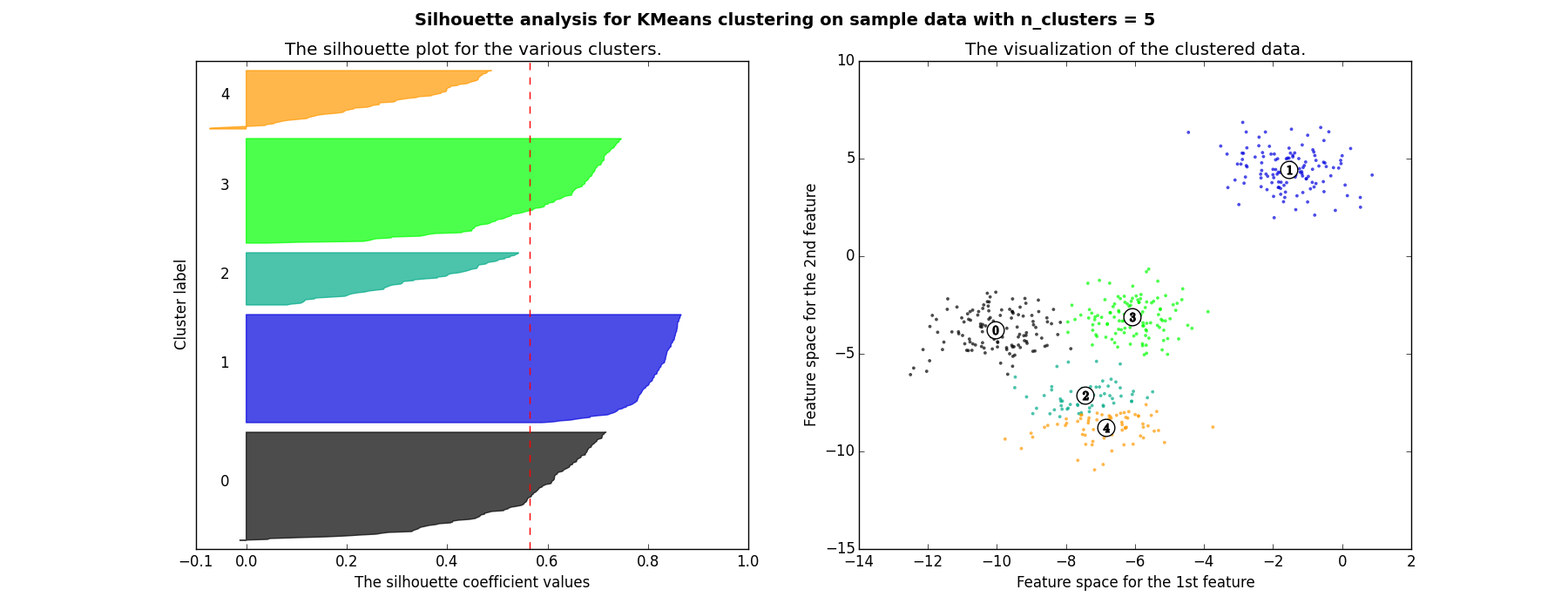 Bad clusters
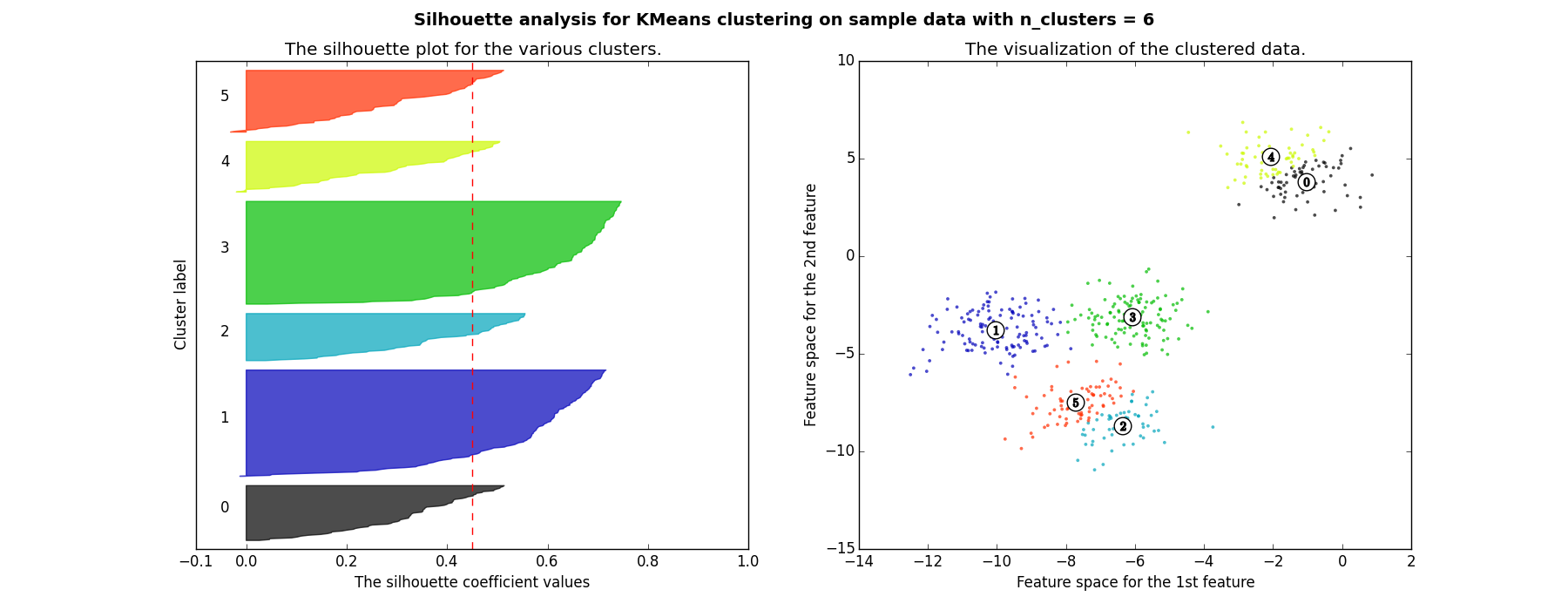 So in this example
2 and 4 clusters are reasonable choices
3, 5, and 6 clusters are not good choices
Questions? Comments?
What are the advantages?
Of Gaussian Mixture Models
What are the advantages?
Of Gaussian Mixture Models

Why not use them all the time?
What are the advantages?
Of Spectral Clustering
What are the advantages?
Of Spectral Clustering

Why not use it all the time?
What are the advantages?
Of Hierarchical Clustering
What are the advantages?
Of Hierarchical Clustering

Why not use it all the time?
Clustering: Any Questions?
Factor Analysis .vs. Clustering
What’s the difference?
Factor Analysis: Any Questions?
What…
Are the general advantages of structure discovery algorithms (clustering, factor analysis)
Compared to supervised/prediction modeling methods?
What…
Are the general advantages of structure discovery algorithms (clustering, factor analysis)
Compared to supervised/prediction modeling methods?

What are the disadvantages?
Important point…
If you cluster in a well-known domain, you are likely to obtain well-known findings
Because of this…
Clustering is relatively popular

But somewhat prone to uninteresting papers in education research
Where usually a lot is already known

So be thoughtful…
Amershi & Conati (2009)
Any questions?
Bowers (2010)
Any questions?
Any other questions?
Assignment B8
Sequential Pattern Mining

Due next Tuesday
Next Class
Wednesday, November 19: Association Rule Mining
Readings
Baker, R.S. (2015) Big Data and Education. Ch. 5, V3.
Merceron, A., Yacef, K. (2008) Interestingness Measures for Association Rules in Educational Data. Proceedings of the 1st International Conference on Educational Data Mining,57-66. 
Bazaldua, D.A.L., Baker, R.S., San Pedro, M.O.Z. (2014) Combining Expert and Metric-Based Assessments of Association Rule Interestingness. Proceedings of the 7th International Conference on Educational Data Mining.
The End